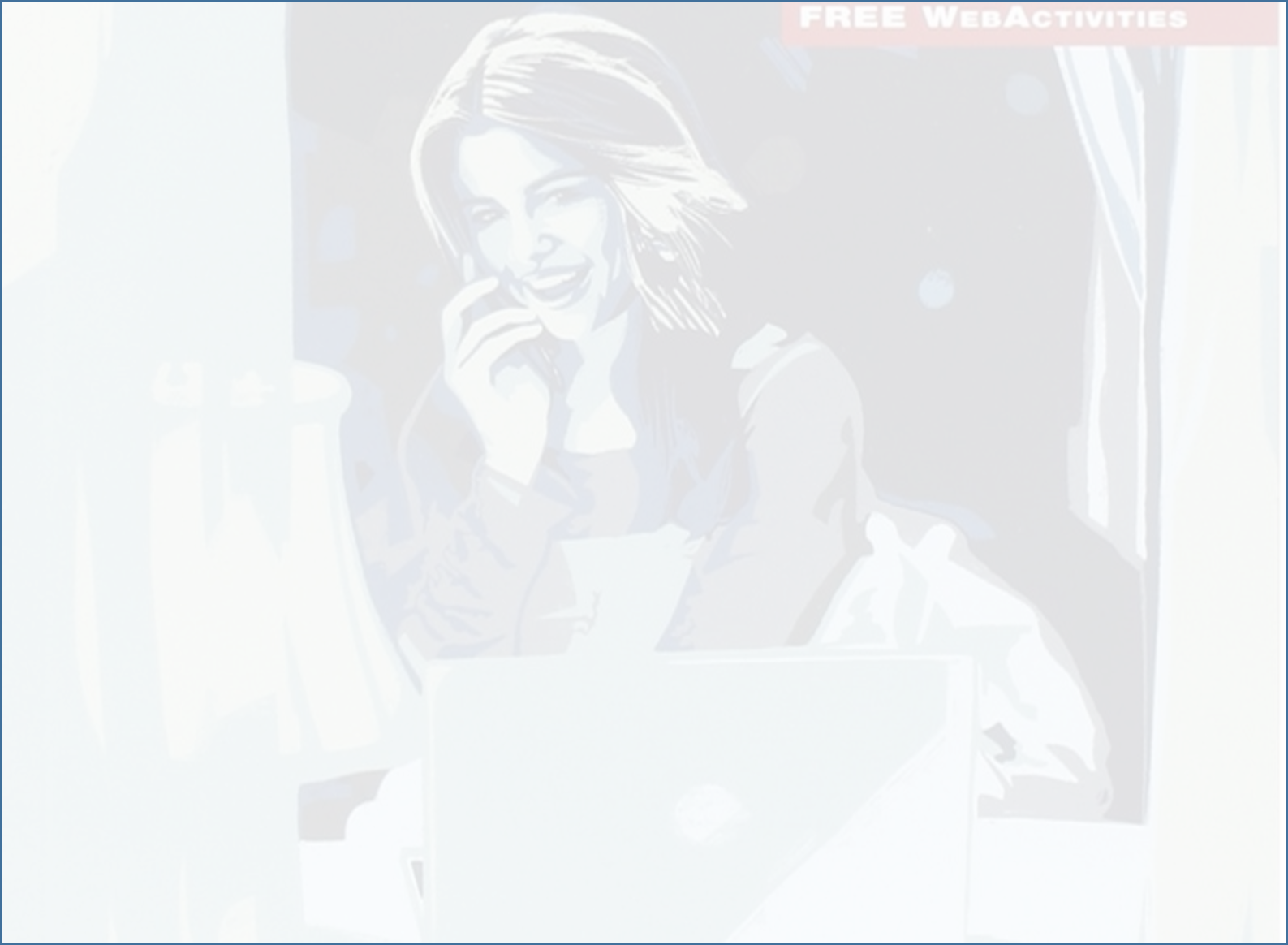 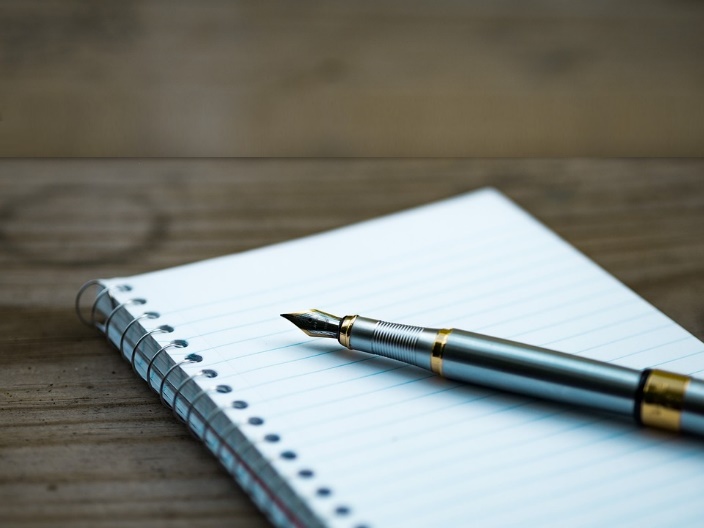 The luckiest girl in the world
My book review
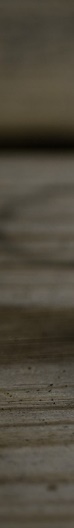 «The luckiest girl in the world» was written by Andrea M.Hutchinson ,a writer who was born in 1965 and who lives in Northfield .It was published by «Black Cat» in january 2016. The book is for secondary school students. It is divided into 8 chapters and it includes some online activites and interesting dossiers about some topics of the book, such as Liverpool, blogging and prom night in the UK.
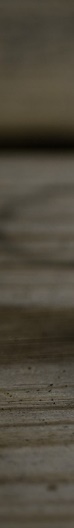 «The luckiest girl in the world» is about a love story between two teenagers,Lola and Richie,who at the begining were just good friends.In the first chapters,Lola thinks that she likes another guy,a football player,Matt,but he probably has a crush on Nadine,a good-looking  cheerleader of the school and he does not consider Lola at all.
Infact Lola is not so popular and she writes an anonymous blog inorder to be considered by Matt.Matt finds the blog interesting and decides to invite the blogger to the school prom without knowing her identity.This part of the plot is very engaging.The reader is curious to go on reading and would like to ask how the girl is going to react and if Matt is going to like the surprise.Lola,after a period of confusion,understands that she feels something different for Richie but it is too late because Richie is going to the prom with another girl!Lola,therefore,decides to accept Matt’s invitation but when they meet and Matt understands that the real person hidden behind the misterious blogger is Lola,he is very    disappointed.How is the story going to end?
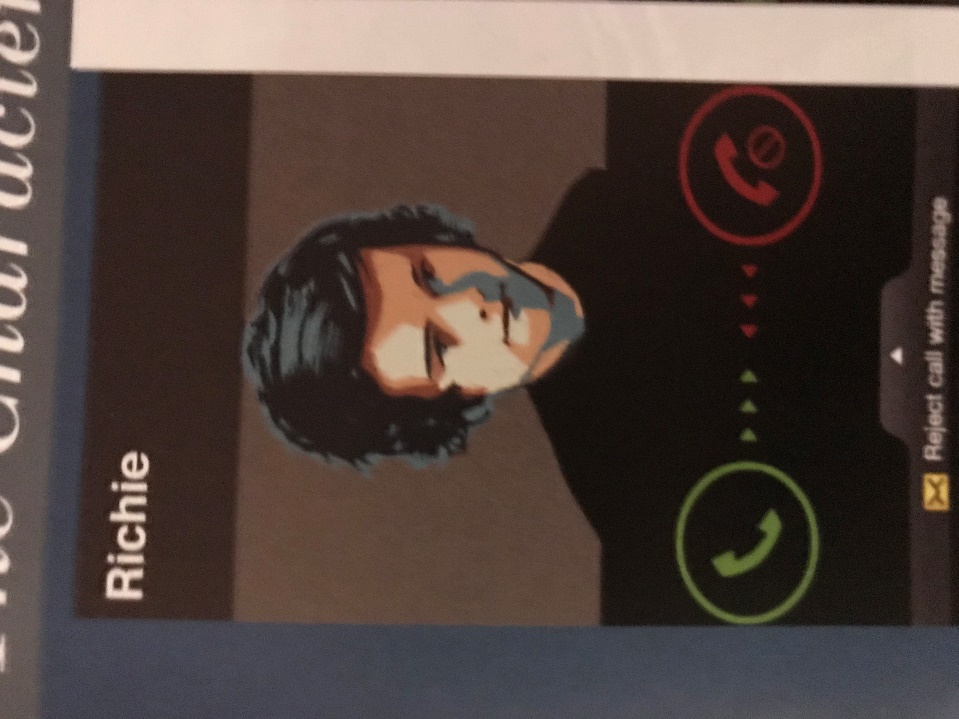 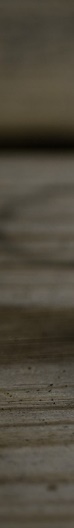 I found the plot and the end of the book a bit too obvious 
and a bit too similar to other famous stories but,for me,it is
 the only negative aspect.My favourite part of the book is
 when Richie knocks on the door of Lola’s house with a
 sunflowers bouquet to say to her that she is very beautiful,
right before the school prom.In my opinion it is a very sweet 
and romantic gesture.The main characters Lola and Richie are
 very similar from the behavioural point of view.They are very
 kind and deep guys nevertheless i found Richie more self
 confident than Lola who is a really bashful girl.On the other 
hand ,Matt and Nadine are narcissistic,self-centered and
 superficial.The narrator is internal to the story and the point 
of view is Lola’s one.The first person makes the language
 more familiar and I really appreciate this aspect of the book.
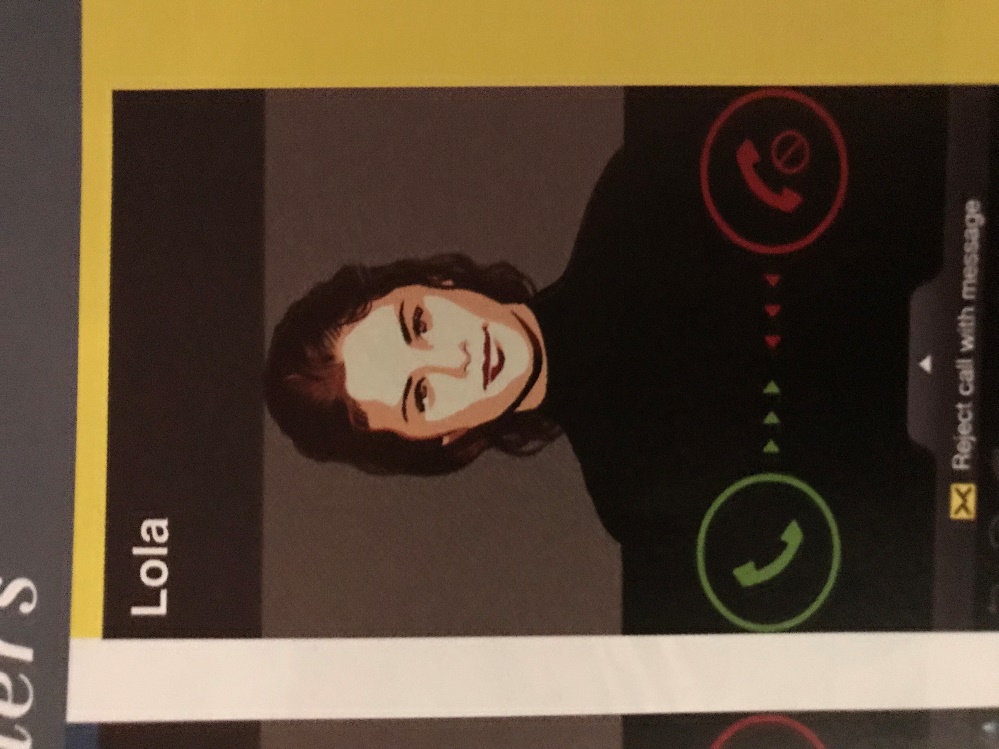 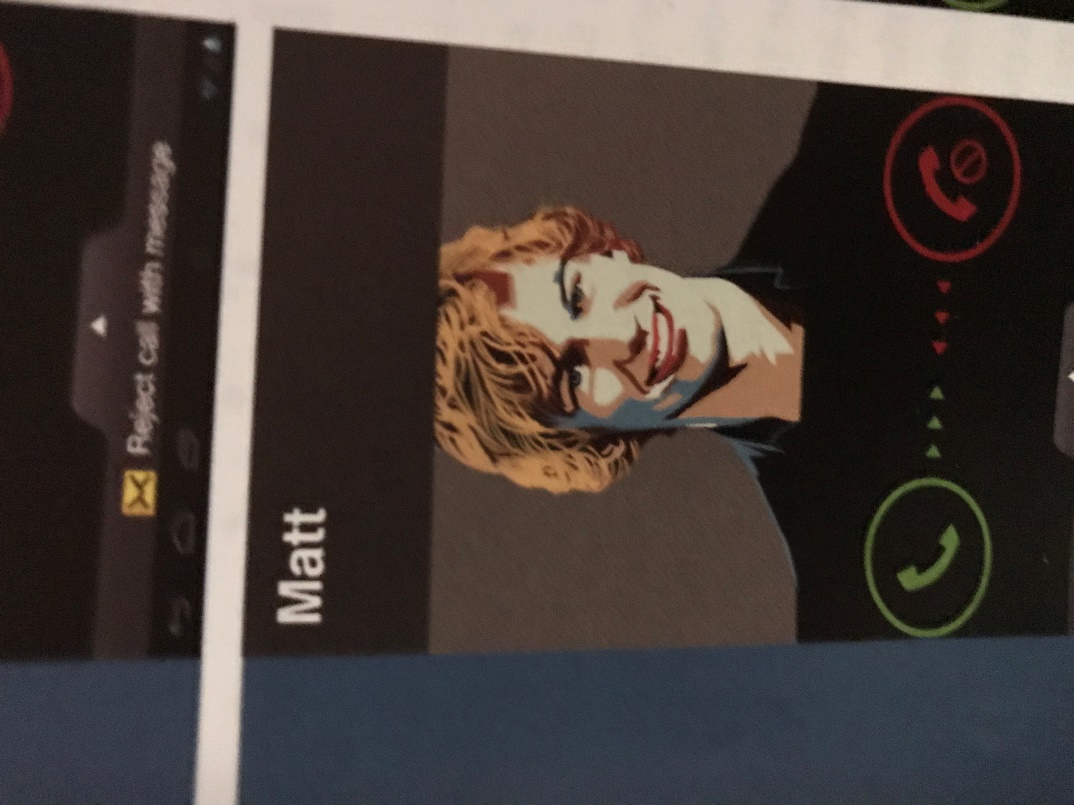 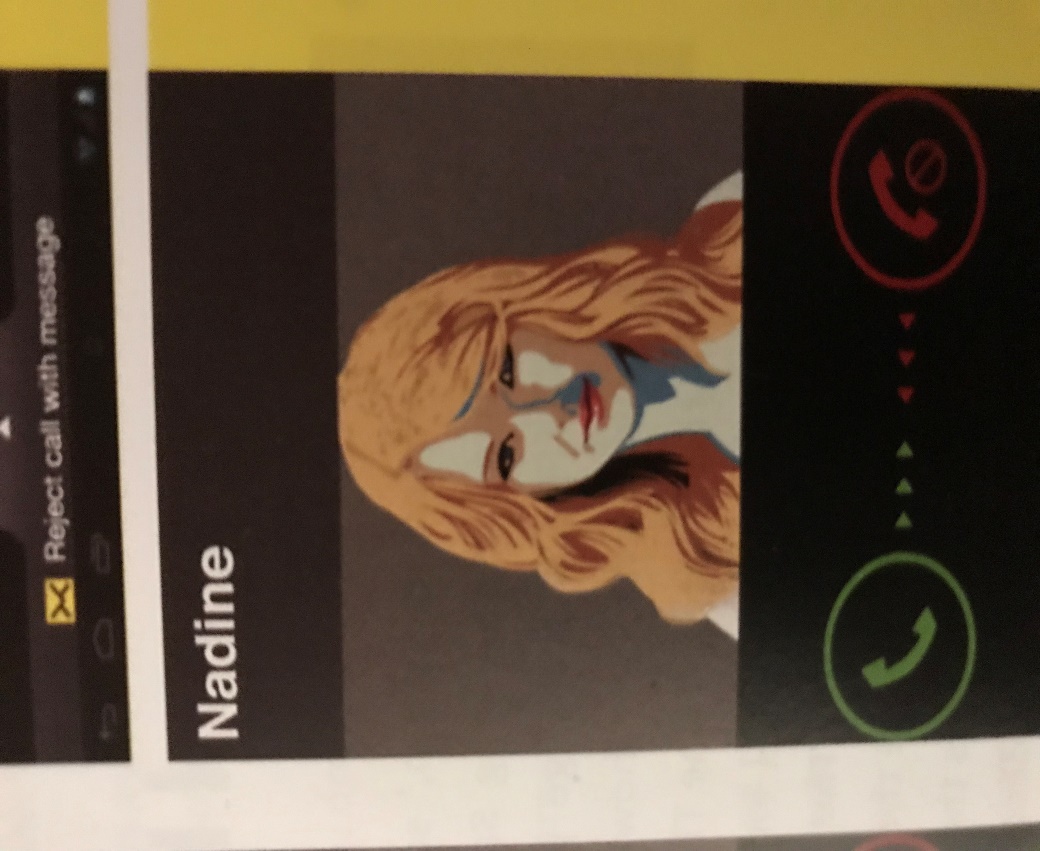 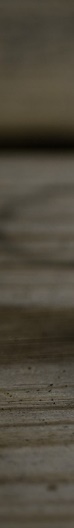 Finally I would recommend «The luckiest girl in the world» not only to teenagers but also to adults and children because it is interesting , engaging and its simplicity makes this love story appropriate for everyone!
 
                                                                               
                                                                                Fanny Taddeo 2°Bl